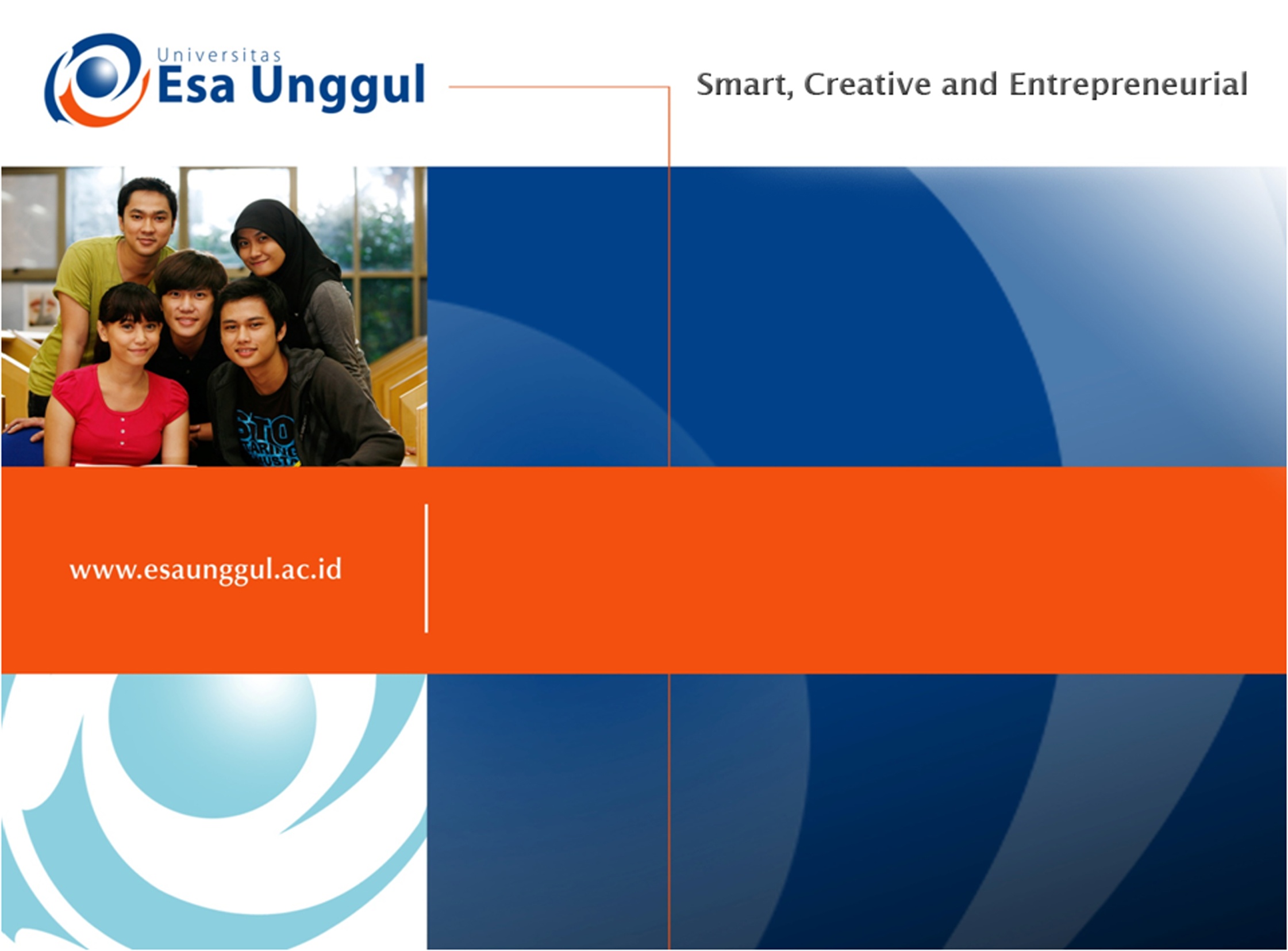 Manajemen Keuangan Pelayanan Kesehatan(Sesi 2 – Dasar-dasar Akuntansi)
Anggun Nabila, SKM, MKM
PENDAHULUAN
Tingkat/level penerapan konsep keuangan  untuk pengambilan keputusan:
Level individu (personal finance)
Level perusahaan **
Level negara (public finance)

***. Untuk level perush ada kekhususan:
Perush dimiliki lebih dari 1 orang
Peraturan2	berlaku untuk perush tp tdk perorangan
Penggunaan prinsip akuntansi
Masalah keuangan	pada dasarnya hanya  menyangkut	kegiatan untuk menggunakan  dan memperoleh dana
Kita , hanya sebagai pemakai laporan keuangan,  bukan penyusun lap keu. Akuntansi yg menyediakan
informasi keuangan yg kita butuhkan
MANAJEMEN KEUANGAN
The Risk Return Trade-off
Nilai waktu uang
Cash flow is a king
Persaingan pasar bebas
Pasar modal yang efisien
Semua resiko tidak sama
AXIOM	:
DASAR
PEMAHAMAN  DAN ANALISA
MANAGEMENT  KEUANGAN
1. The Risk Return Tradeoff:
Kelebihan Dana
Risk Lovers
Contoh : Bermain saham di Pasar Modal.
Resikonya besar, tetapi keuntungannya juga besar.  Dan waktu pengembaliannya (payback period)  singkat.
Investasi
(Return on Investment)
Risk Averse
Contoh : Membeli gedung.
Resiko dan keuntungannya kecil.  Waktu pengembaliannya (payback period)  panjang.
2. Value of Money:
Apakah nilainya  Sama ?
Rp 10 juta – 29 Maret 2003
Rp 10 juta – 31 Desember 2003
29/3
31/12
Konsep Present Value/ Discounting  Konsep Future Value/ Compounding
Tahun 1
Tahun 2
Tahun 3
10 m
30 m
10 m
Rumah sakit akan renovasi gedung dengan total biaya Konstruksi Rp  50 milyar. Pembayaran Rp 10 milyar
dibutuhkan pada tahun 1, Rp 30 milyar tahun ke 2,
dan Rp 10milyar tahun ke 3. Berapa jumlah uang
Kas yang harus disiapkan RS saat ini bila tingkat bunga  8%?
------------------------  Rp 42.910.000.000,-
3. Cash Flow is a KING
Proyeksi	Sumber dan Penggunaan kas
dalam Aktivitas Normal
<<<
Cash Inflow
Cash Outflow
Pinjaman  atau  ambil dari  Cadangan  Kas
Kas
Rp. 50 juta
Rp. 100 juta
Piutang  Yang  Terealisasi
Isu Utama
– Harta
– Profit
– Growth
– Cash Flow
PROFIT
CASH FLOW
GROWTH
ASSET
4. Persaingan Pasar Bebas
G 8, G 20
AFTA – Asean  Free Trade area
DESEASE
BURDEN
MEA
GLOBALISASI
ECONOMI  DAN  POLITIK
STRATEGI
MARKETING
5. Pasar Modal yg Efisien
Situasi dimana harga sekuritas mencerminkan  situsi yg relevan. Semua pemodal ingin efisien  dan sulit mencari keuntungan diatas norma
Perubahan harga tdk bisa diprediksi mengikuti  harga sbelumnya
Efisiensi
3 Elemen Efisiensi :
Do not waste resources (technical efficiency)
Produce each output at least cost  (cost effectiveness)
Produce the types and amounts of output which  people value most (allocative efficiency)
6. Semua resiko tdk sama
PRINSIP DASAR AKUNTANSI YANG MENDASARI  MANAJEMEN KEUANGAN
Accounting Entity
Periodicity
Matching Revenue and Expenditures
Money Measurement
Duality
Cost Valuation
Accrual Basis
1. Accounting Entity
Sebuah badan yang berdiri terpisah  dikukuhkan dengan akte notaris (legal entity)
Mempunyai pembukuan sendiri yang  memisahkan antara kekayaan pribadi dan  kekayaan perusahaan (accounting entity)
Seringkali sulit, klinik praktek dokter  pribadi
2. Periodicity
Membagi kegiatan ekonomi	perusahaan menjadi  perioda-perioda.
Perioda Akuntansi : 12 bulan, 18 Bulan, 24 Bulan

Perioda berjalan:
€ identifikasi transaksi, pengukuran transaksi,  pencatatan Jurnal, pencatatan buku besar

Perioda akhir
€ pelaporan
3. Matcing Revenue and  Expenditure
Mencatat pendapatan dan pengeluaran dalam satu  periode akuntansi
1/1/06
PERIODE AKUNTANSI
31/12/0
PENDAPATAN
1/1/06
31/12/06
BIAYA
1/1/06
31/12/06
4. Money Measurement
Alat ukur yang dipakai dalam mengumpulkan  informasi keuangan bukan dalam:
meter, buah/unit, warna atau bera tetapi  diukur dalam bentuk moneter (Rupiah).

Masalah € barang yang turun ke RS dalam bentuk:
in kind (in natura)
donasi/ hibah
barang bekas (second)
5. Duality
HUTANG
HARTA
MODAL
=
+
Kredit
Debit
SISTEM INFORMASI AKUNTANSI
Aktivitas Usaha
Akuntansi
Mitra Usaha Tdk Langsung
MANAJEMEN
MITRA USAHA  LANGSUNG
LEMBAGA  PERPAJA  KAN
REGULATOR  KEUANGAN

Bursa Efek
PERENCANA  PEREKONOMI  AN
LAINNYA
:
Investor
kreditor
Pemilik
Komisaris
Direksi
Manajer
Head of Div
supervisor
Karyawan
Publik
konsumen
Pusat
Provinsi
Kabupat  en
Bappenas
OJK
Aktivitas yang berdampak pada usaha
Posisi Finansial dan Persamaan  Akuntansi
Posisi Finansial
€ Sumberdaya ekonomi yang dimiliki oleh sebuah
badan usaha dan pengakuan akan sumberdaya yang dimaksud pada periode
tertentu. Pengakuan tersebut dinamakan EQUITY
Sumberdaya Ekonomi = Equity
Ada 2 tipe Equity : 1. Creditor’s Equity	2. Owner’s equity
Sumberdaya Ekonomi =	Creditor’s Equity+ Owners Equity
HARTA = LIABILITIES + MODAL
ASET/HARTA
HUTANG/LIABILITIES
MODAL/EKUITAS
CONTOH TRANSAKSI
Dr. A. mendirikan sebuah KLINIK	SEHAT dengan modal dasar
sebesar Rp 1 juta (kas) dan diberikan pada tgl 1 Januari, 2003.

Transaksi 1:
Tgl 2/1/03 Klinik ‘SEHAT’ membeli satu unit peralatan seharga Rp100.000.
Pembelian dibiayai dengan hutang bank.
Transaksi 2:
Tgl 3/1/03 Klinik membeli gedung senilai Rp2.000.000, dibayar Rp500.000  dengan kas dan Rp1.500.000 dengan hutang mortgage 20 tahun.
Transaksi 3:
Tgl 4/1/03 Klinik membeli supplies senilai Rp200.000 dengan kredit
Transaksi 1:
Tgl 2/1/03 Klinik ‘SEHAT’ membeli satu unit peralatan seharga Rp100.000. Pembelian
dibiayai dengan hutang bank
HARTA
HUTANG + MODAL
=
1/1/03
Kas
Modal
Rp1.000.000
Rp1.000.000
2/1/03:
Transaksi 1
Total
Rp1.100.000
Total
Rp1.100.000
Transaksi 2:
Tgl 3/1/03 Klinik membeli gedung senilai Rp2.000.000, dibayar Rp500.000 dengan kas dan
Rp1.500.000 dengan hutang mortgage 20 tahun.
HARTA
HUTANG + MODAL
=
3/1/03:	Transaksi 2
Hutang Bank	Rp 100.000  Hutang Mortgage	1.500.000
Modal	1.000.000
Total	Rp2.600.000
Kas  Peralatan  Gedung
Total
Rp500.000  100.000
2.000.000
Rp2.600.000
Transaksi 3:
Tgl 4/1/03 Rumah Sakit membeli supplies senilai Rp200.000 dengan kredit
6. Cost Valuation
Nilai harta dan hutang yang tercantum dalam Neraca adalah  berdasarkan:
Nilai historis (historical cost)
Nilai perolehan (acquisition cost)
Tetapi bila tidak tersedia, bisa dipakai:
Nilai yang berlaku di pasar (market value)
Nilai pengganti (replacement cost)
6.	Accrual dan Cash Basis
Pengakuan  Pengeluaran
Pengakuan  Pendapatan
Kas
Accrual
Accrual Basis
Pasien Membayar  Biaya RS dgn Kas  sebesar Rp 1,5 juta
Pasien di  Rawat Inap
Pasien keluar  Rumah Sakit
28/1/02
12/1/02
5/2/02
PENDAPATAN  MASUK BULAN  JANUARI ATAU  FEBRUARY ’02?
Pendapatan  Bulan Januari 02
31/1/02
Siklus Akuntansi
Mengidentifikasi dan  Pengukuran transaksi dan  Even lainnya
Jurnal
Jurnal Balik (opsional)
Neraca Saldo setelah  Penutupan (opsional)
Posting
Jurnal Penutup  (Perkiraan-perkiraan  Nominal)
Menyiapkan Neraca  Saldo
Penyiapan Laporan  Laporan Rugi Laba  Laporan Neraca  Laporan Arus Kas  Laporan Laba Ditahan
Jurnal Penyesuaian
Akrual
Pembayaran Dimuka
Item-item yang  disesuaikan
Neraca Saldo yang  Disesuaikan